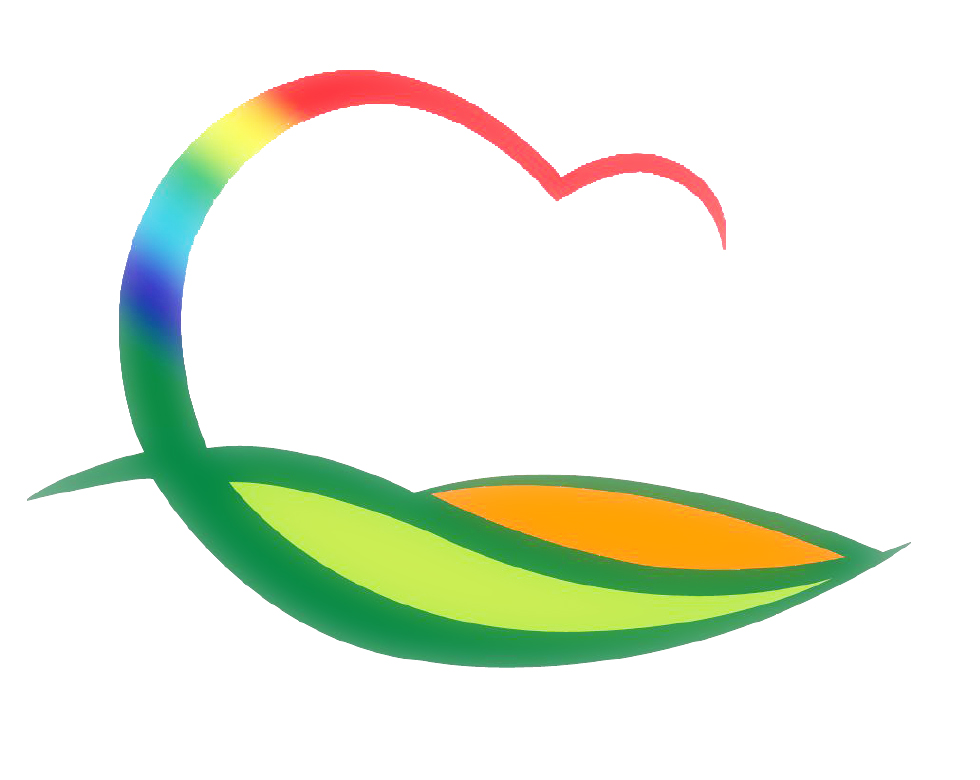 도 시 건 축 과
[Speaker Notes: 먼저, 지금의 옥천입니다.]
9-1. 중앙로 가로환경 정비사업
 위     치 : 영동제1교 ~ 소화의원(400m)
 사업내용 : 한전 및 통신선로 지중화,가로등 교체,재포장등
 사 업 비: 3,379백만원(영동군2,301 / 사업자1,078)
 내       용 : 가공전선 및 전주 철거
9-2. 산지,농지,개인하수처리시설 인,허가업무 추진
 기       간 : 2014. 11. 3.~ 2014. 11.28
 대    상:90건(산지전용 및 벌채:35건, 농지
            전용:25건, 개인하수처리시설:30건)
 내      용 : 인,  허가에 따른 부서협의  및  현지확인
9-3. 동정리~영동역간 지하차도개설공사
위      치 : 영동군 영동읍 동정리~계산리(영동역)
사 업  량 : L=165m (통로박스 L=84m,  U-TYPE  L=81m)
사 업  비 : 15,700백만원
시 공 사 
     - ㈜ 호반건설 (70%)  : 광주광역시 남구 소재
     - ㈜ 대신건설산업 (30%) : 청주시 상당구 소재
사업기간 : 2013. 8. 5. ~ 2015. 8.4.(현재 공정율 60%)
내      용 : U-TYPE구간 구조물 설치
 공 정 율 : 60%
9-4. 군계획도로  개설사업 추진
                                                                                (단위 : 백만원)
9-5. 지역개발사업  추진(2회 추경)
 대       상 : 영동읍 주곡리 배수로정비 공사 외  57건
 사  업  비 : 1,982백만원
 추진 내용 : 공사집행 및 관급자재 구입의뢰
9-6. 민간자본보조사업 추진(2회 추경)
 위       치 : 황간면 신평리 마을앰프 설치 외 1 4건
 예  산  액 : 182백만원
 추진 내용 : 보조금 교부결정 및 세부사업추진
9-7. 농촌주택개량 및 빈집정비 추진 독려
 기     간: 2014.  11월 중
 사 업 량: 30동(1년거치 19년상환, 동당 6천만원내)
                 5동(동당 70만원) 
 추진내용: 주택개량 20동 완료 10동 공사중,  빈집5동 철거
9-8. 문화디자인 프로젝트사업 추진
 사업대상 : 황간역
 사업예산: 200백만원(국비 100, 군비100)
 지원내용:문화적 공간조성 및 문화프로그램 운영
 추진 내용 : 실시설계 완료하고 공사집행 의뢰 후 착공
9-9. 농촌고령자 공동시설지원 시범사업 추진
 사업대상 : 용화면 평촌마을
 사업예산: 50백만원(국비 25, 군비25)
 지원내용:고령주민의 삶의질  향상을 위한 
                 공동급식시설 증축
 추진 내용 : 실시설계 완료하고 공사집행 의뢰 후 착공